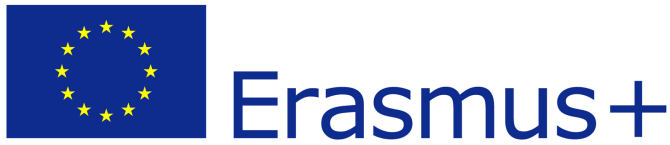 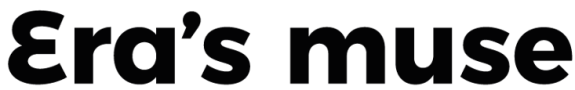 Engineering 
Mini-MOOC

Fly me to the Moon
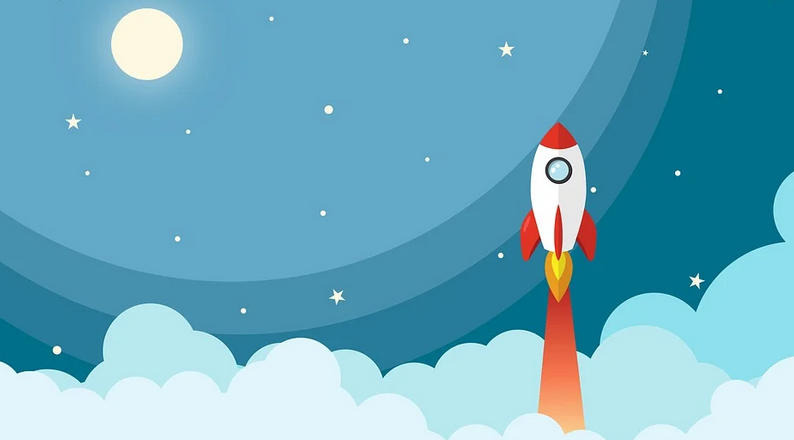 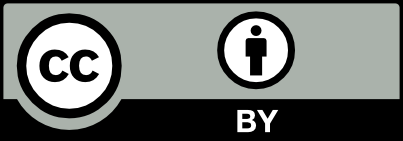 Authors : Anne CHIAMA, Frédéric GUILLERAY, Marine ROBINI, Ervan ROUSSEL (France).
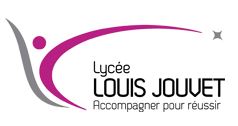 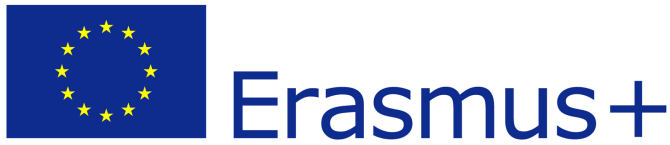 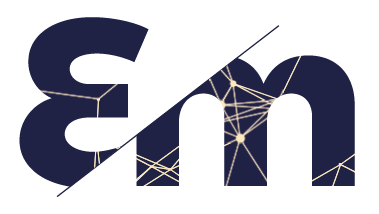 Erasmus+ Programme Partnership – Project n°2019-1-SE01-KA201-060604
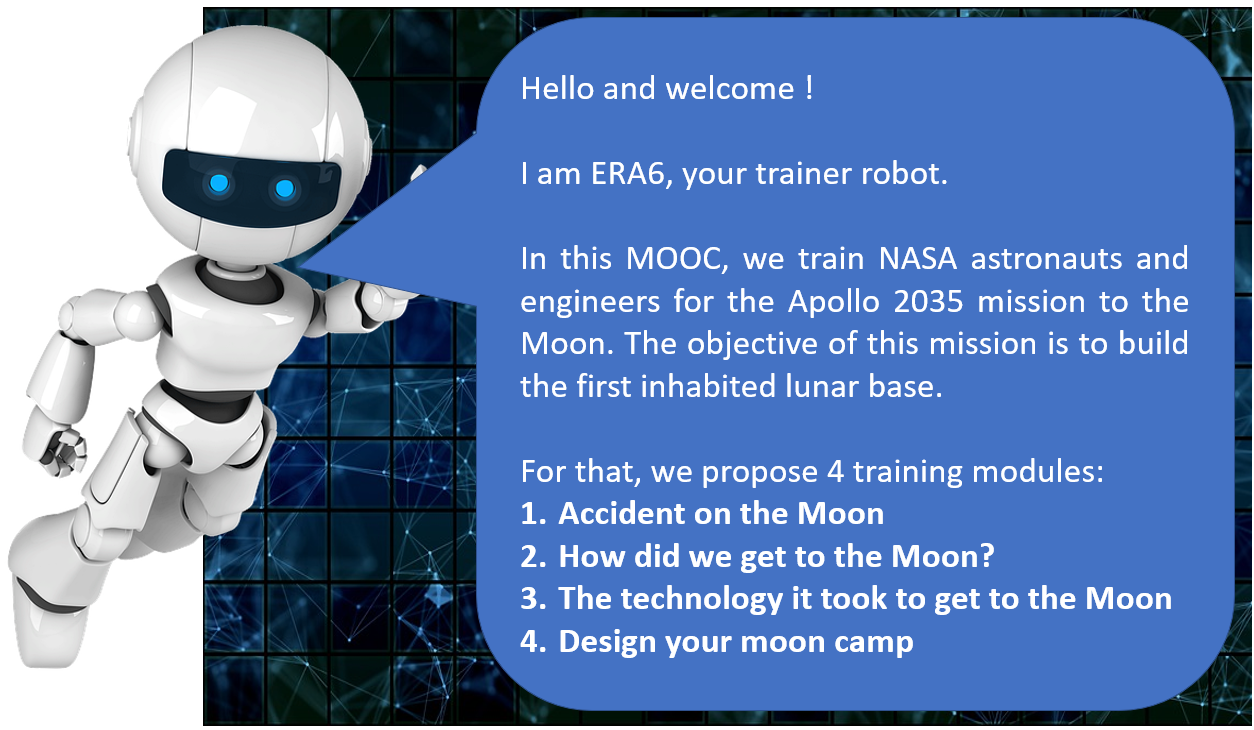 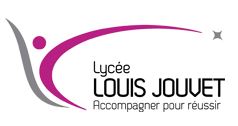 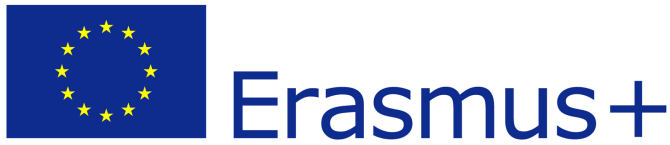 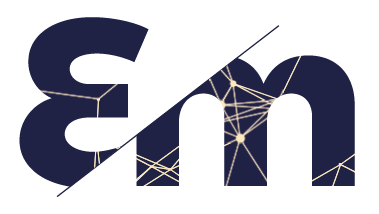 Erasmus+ Programme Partnership – Project n°2019-1-SE01-KA201-060604
2. How did we get to the Moon ? (explore)
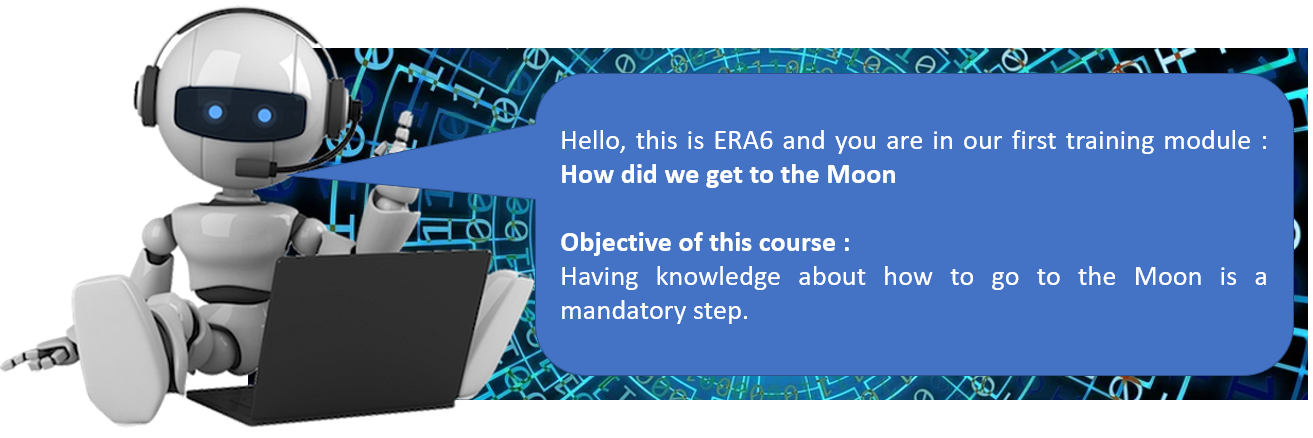 Instructions for the task
Make a diagram showing the three different ways to go to the Moon imagined by the engineers. For each one, indicate what it implied at the engineering/technological level.
How Apollo 11 made it to the Moon and back – YouTube